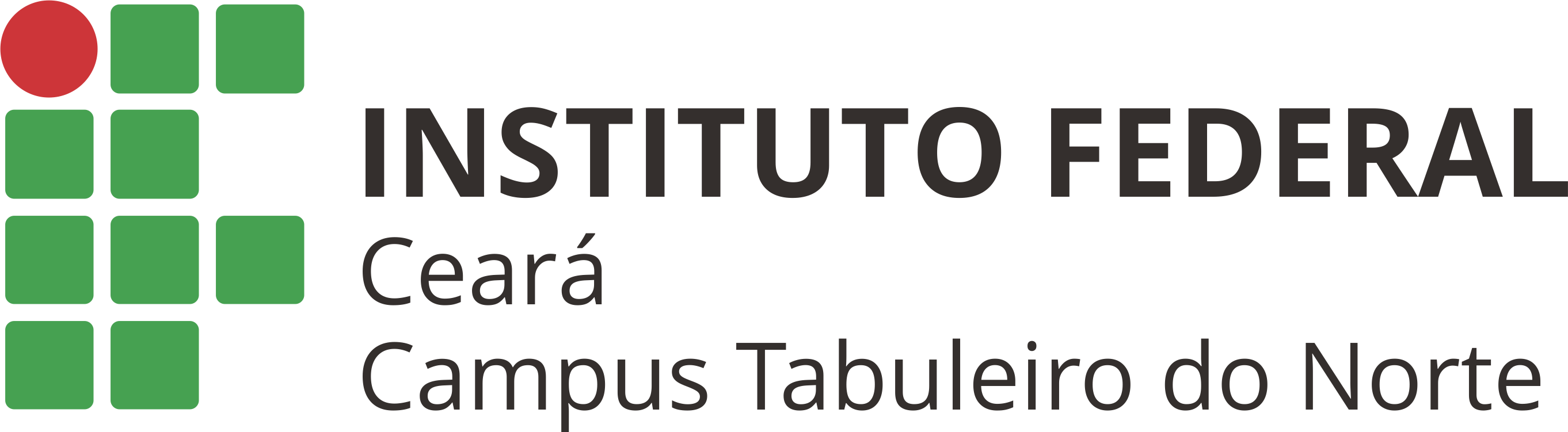 COORDENADORIA
TÉCNICO – PEDAGÓGICA (CTP)
Maria do Socorro Araújo Vale (Pedagoga - Coordenadora);
Daylson Soares de Lima (Técnico em Assuntos Educacionais);
Kaline Maria Machado Ferreira (Técnica em Assuntos Educacionais);
Júlia Lívia Viana França (Técnica em Assuntos Educacionais).
Ninguém ignora tudo. Ninguém sabe tudo. Todos nós sabemos alguma coisa. 
                                        Todos nós ignoramos alguma coisa. Por isso aprendemos sempre.
                                                                                                                                   Paulo Freire
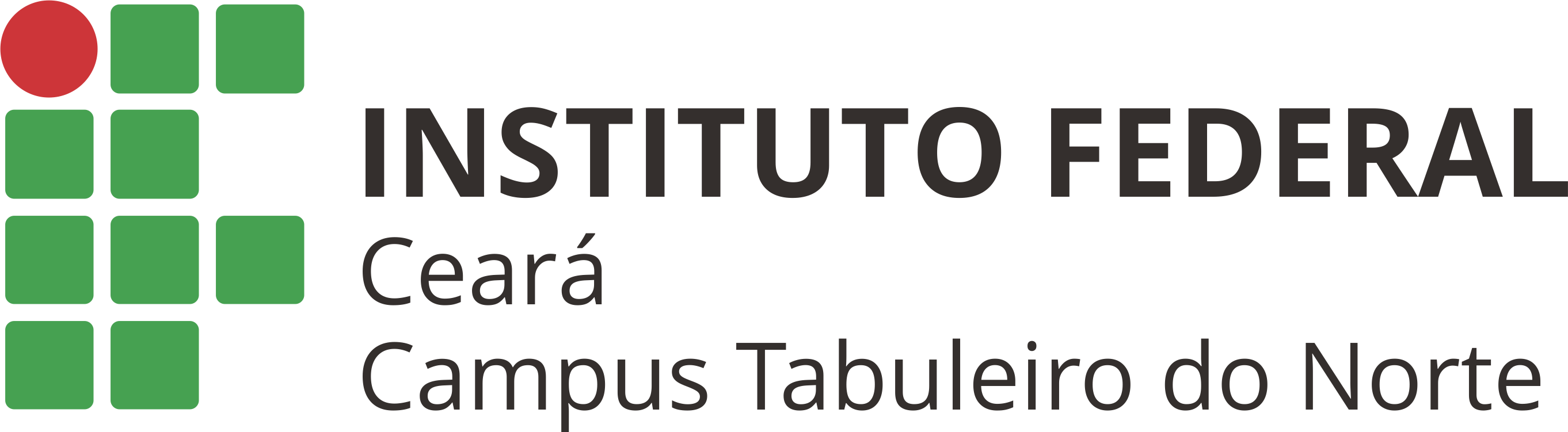 Horário de Funcionamento:


Manhã: 07:30 – 12:00

Tarde: 13:00 – 17:00

Noite: 18:00 – 22:00 (exceto às sextas-feiras)
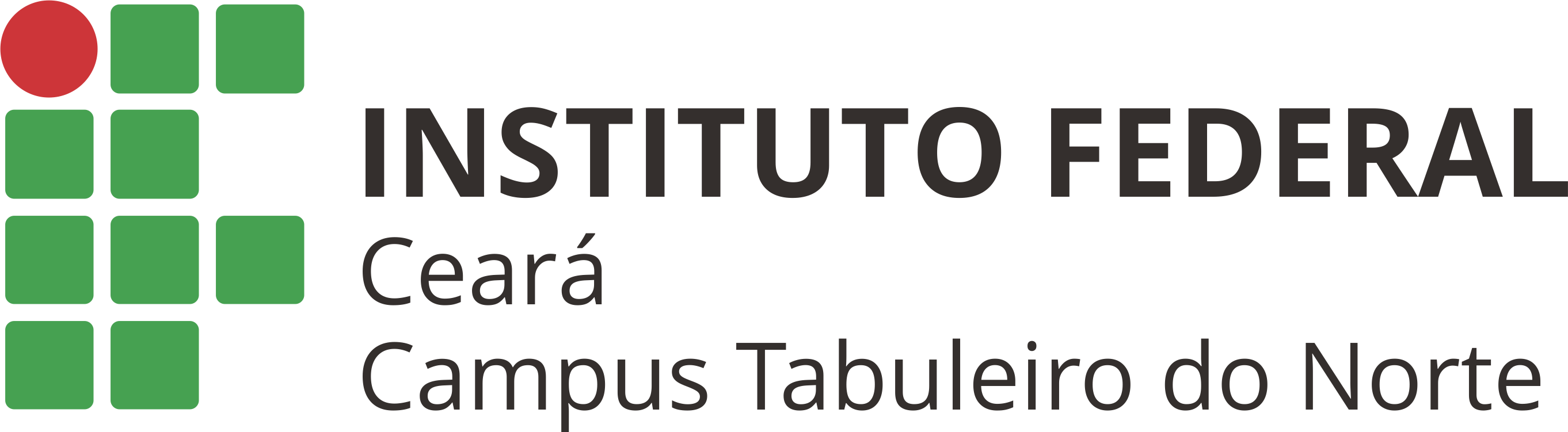 Planejamento
CTP
Acompanhamento
Avaliação de ações pedagógicas desenvolvidas no campus
As demais funções se exemplificam em:
Realizar o acompanhamento do aluno (Frequência, rendimento, relações interpessoais)
Oferecer suporte para recuperação da aprendizagem.
Articular e organizar reuniões de Conselho de Classe .
Oferecer suporte aos docentes (Transposição didática na carreira EBTT (Ensino Básico Técnico e Tecnológico).
Promover a parceria Instituição - Família – Comunidade
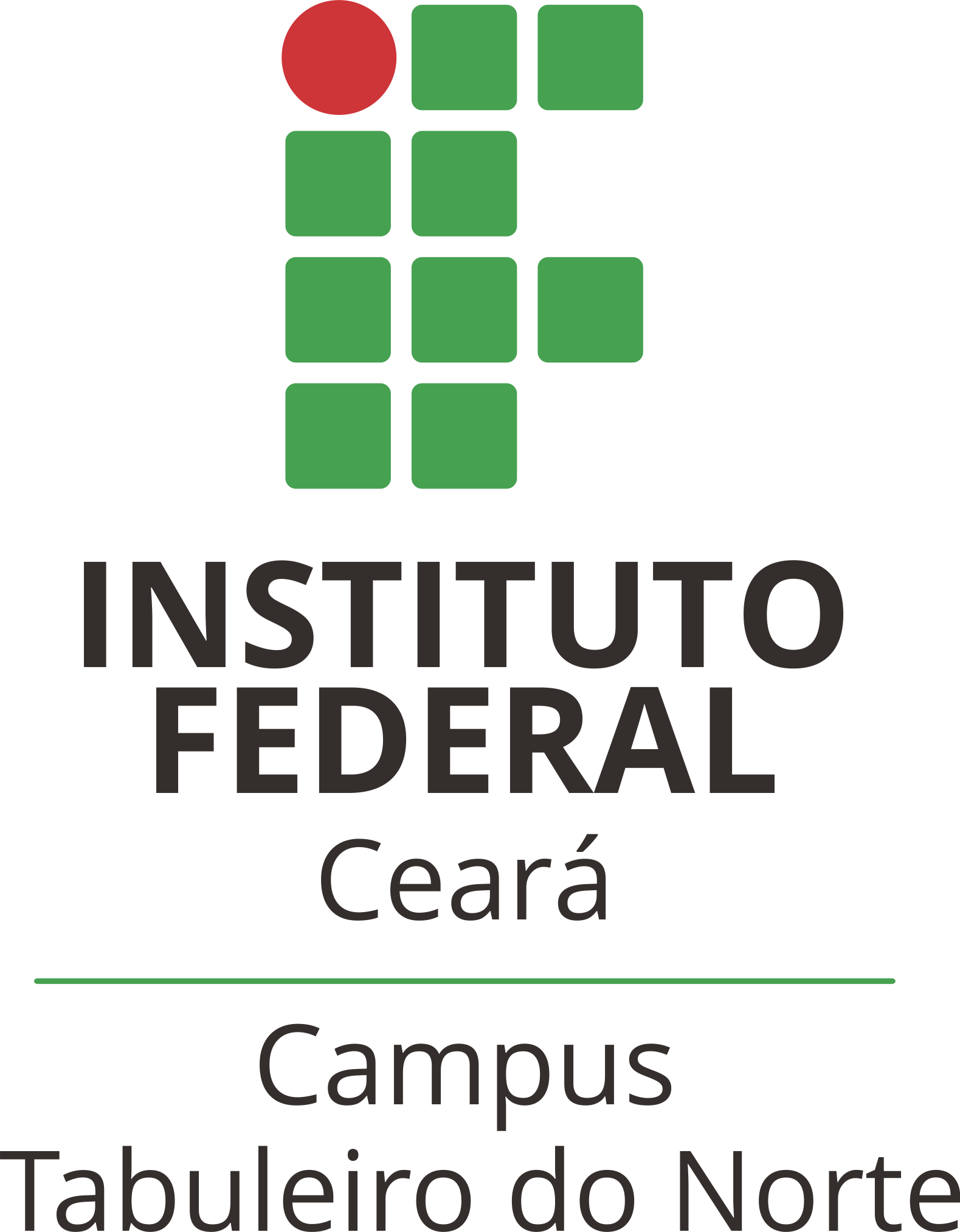 REGULAMENTO DE ORGANIZAÇÃO DIDÁTICA
(ROD)
DIREITOS DOS DISCENTES
Quero sim, João!
Oi, João!
É verdade que os alunos do IFCE tem direitos   assegurados?
Aqui nós recebemos educação de qualidade, podemos utilizar a biblioteca e outros espaços do IFCE, além de termos representação no conselho de classe e nos colegiados de curso..
Sim, Rita! Temos vários, quer saber quais são?
Claro, Rita! Temos acesso à internet nos computadores da biblioteca e podemos participar das mais diversas atividades  desenvolvidas aqui.
Que bacana, João! 
E podemos ter acesso à internet no campus e participar de atividades pedagógicas desenvolvidas aqui?
Além disso, podemos nos organizar por meio de entidades representativas como o Grêmio Estudantil ou o Centro Acadêmico, além de receber alimentação saudável (merenda escolar/lanche para cursos técnicos integrados) e 
refeição mais lanche para os cursos integrados ao ensino médio com oferta em tempo 
integral, e temos direito de denunciar o mau uso do patrimônio público, depredações 
e atos de vandalismo..
DEVERES DOS DISCENTES
Devemos nos comportar com zelo somente no transporte escolar?
Não somente no transporte escolar, como também em todas as dependências do IFCE, agindo sempre de acordo com os princípios da ética e da moral.
Aqui também há deveres a serem cumpridos, João?
Sim, Rita! Devemos ser assíduos e pontuais às atividades de ensino programadas, contribuir para a manutenção da limpeza das dependências da instituição e zelar por seu 
patrimônio, além de frequentar as dependências do campus com trajes adequados e responsabilizar-se pelo material trazido para cá, comportando-se com zelo e cordialidade no transporte escolar.
PROIBIÇÕES DOS DISCENTES
Há sim, Rita! É proibido transitar nos logradouros, nas áreas do IFCE e no transporte escolar com trajes sumários ou que não sejam adequados; usar aparelhos sonoros, celulares e outros similares nas salas de aula e demais ambientes 
de ensino e proximidades, destruir ou danificar o patrimônio; acessar sites pornográficos ou fazer parte desse tipo de ação.
João, e há alguma proibição aqui?
E, João, já que eu possuo um armário, eu posso colar ilustrações nele?
Rita, é proibido colar, pregar ou parafusar ilustrações e outros instrumentos de comunicação em lugares inadequados (armários, banheiros e paredes).
E, João, posso manifestar apreço aos meus colegas e trazer algum animal de estimação para o campus?
Rita, pode manifestar apreço mas não pode exceder-se nas atitudes. Quanto a trazer animais para cá, não é permitido, pois pode interferir no nosso processo de aprendizagem.
Além disso, é proibido agredir física ou verbalmente qualquer um de nossos colegas, servidores ou visitantes bem como usar ou portar na instituição material explosivo, armas, bebidas alcoolicas e/ou entorpecentes.
PENALIDADES DO DISCENTE
João, o que acontece se algum discente descumprir esses deveres ou proibições?
Nesse caso, ele pode sofrer algumas medidas disciplinares de acordo com a natureza e a gravidade da infração.
Tais medidas são: advertência verbal, advertência por escrito, medida alternativa de caráter educativo,  suspensão e cancelamento da matrícula. Vale lembrar que, a depender da gravidade, qualquer dessas medidas pode ser aplicada, sem seguir a ordem que mencionei anteriormente.
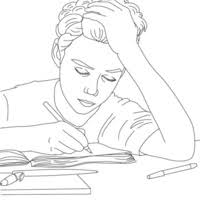 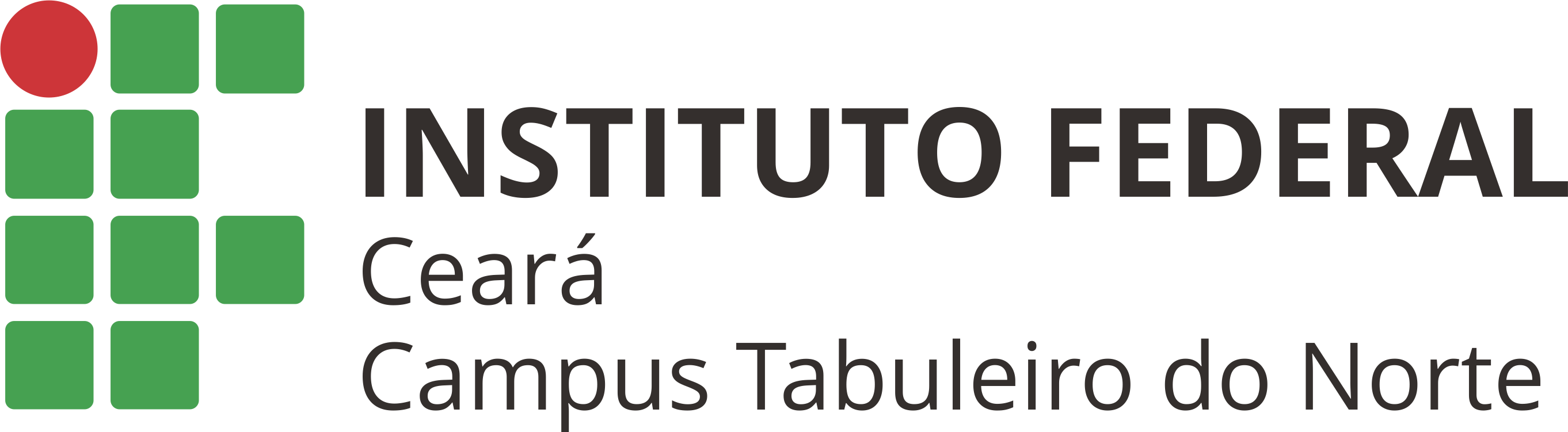 SISTEMÁTICA DE AVALIAÇÃO/INTEGRADO
A sistemática de avaliação se desenvolverá em quatro etapas.

Deverão ser aplicadas, no mínimo, duas avaliações por etapa.

A média anual será a média ponderada das etapas.

A média mínima para aprovação é:         CURSO TÉCNICO  =  6,0
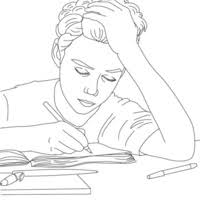 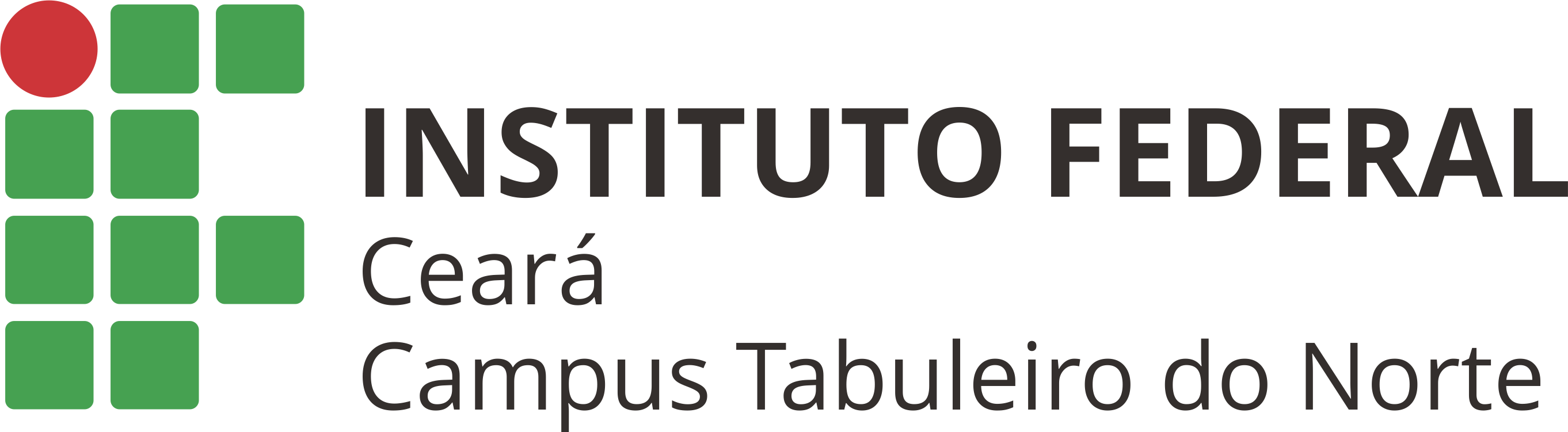 Obrigado pela atenção!